ARTE EN EL PALEOLITICO Y NEOLITICO
Entornos a la Obra 
Historia Social de la Literatura y el Arte
Arnol Hausser
Por 
Mgs Luis Felipe Castrillon
TEORIA DEL ARTE
DOS PUNTOS DE VISTA:
Según Alois Riegl: todo arte tiene un origen naturalista e imitativo…las formas geométricas estilizadas no se encuentran en los comienzos de la historia del arte; por el contrario es fenómeno tardío, es una creación de una sensibilidad artística muy refinada
Según Gottfried Samper: el origen del arte se da a partir del espiritu de la tecnica…
… el arte es un producto secundario de la artesanía y la síntesis de las formas decorativas que resultan de la naturaleza del material, del procedimiento del trabajo y la finalidad utilitaria del objeto que se pretende producir (Teoría Mecánica-Materialista).
En este sentido dice Alois R. la teoría Mecanicista-Materialista de Samper, es el paso de la teoría darwinista a un campo de la vida del espíritu.
La idea de creación artística: las formas artísticas no siguen los dictados  de la materia e instrumentos; sino que se encuentran en la lucha de lo material y lo espiritual.
Intención artística finalista: dialéctica Material-Espiritual.
ANTE EL NATURALISMO PREHISTORICO
Es mas antiguo que el estilo geométrico que da la impresión de ser mas primitivo.
Muestra estadios de la evolución.
Avanza desde la finalidad lineal de la naturaleza.
Formas individuales, poco rígidas, son formas vivas y movidas
Es un arte racional el prehistórico, al igual que el arte infantil
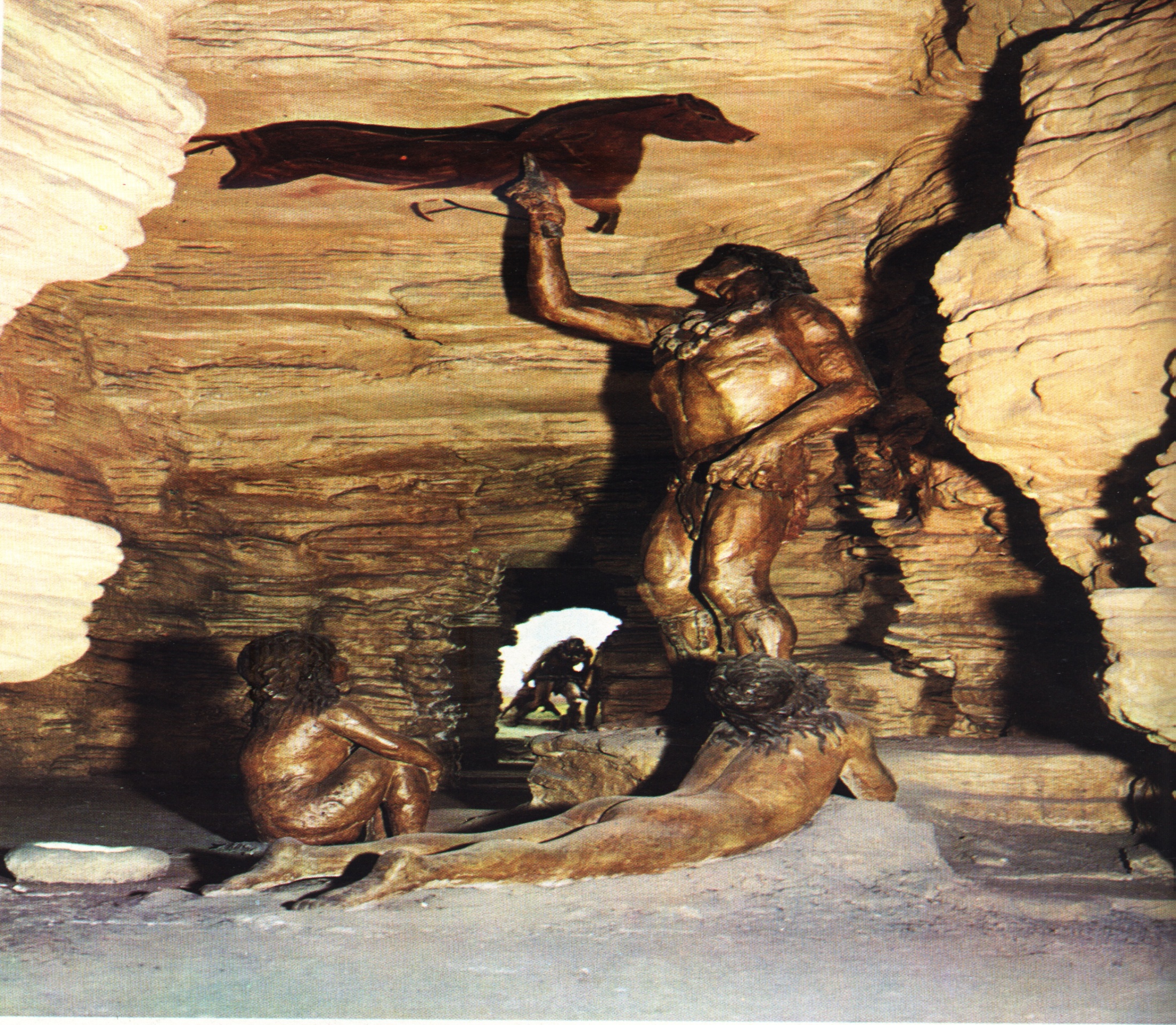 Ambos muestran lo que se conoce, no lo que ven realmente.
Combinan la vista de frente con la de perfil
Aumentan la escala de lo que es importante biológicamente o como motivo.
DIBUJOS NATURALISTAS DEL PALEOLITICO
Puros y directos
Pueden parecer mal dibujados… pero los pintores del paleolítico veían matices delicadas
No conocen técnica de componer un rostro con la silueta de perfil y los ojos de frente
OBJETO Y RAZON DEL ARTE PALEOLITICO
Arte de cazadores primitivos
Vivian en nivel economico parasitario, improductivo
Recogen y capturan su alimento, no lo producen
Vivan en model sociales inestables… ordas aisladas
Primitivo individualismo
No creencia en Dioses y vida despues de la muerte.
Fase de la vida practica (consecucion del alimento)
El fin del arte es procurar directamente el alimento como medio a una tecnica magica (funcion pragmatica) es u telos de inmediates economica
Magia como sentido de ser un mero ejercicio, medios y procedimientos sin misticismos
Aparece representación plástica como aparejo técnico de la magia.
Se pensaba que con la pintura misma, se representa la cosa misma en posesión (ya se tenia el animal cazado)
El amontonamiento de las figuras no buscaba un goce estético; pues estas se sitúan en partes de la caverna consideradas como mágicas
Es un arte que opera de manera oculta
Danzas mágico-religiosas
Relación entre las ideas de semejanza/imitación, causación/producción 
Calcar las manos dio la idea de la creación
El final del paleolítico muestra tres formas de representación plástica: imitativa, informativa y decorativa
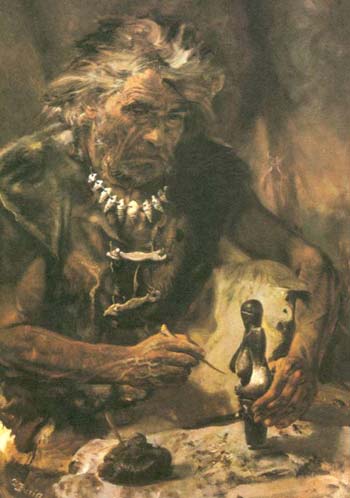 ARTE NEOLITICO
Desaparece el ver; lo sustituye la inmediatez de las sensaciones por la inflexibilidad y el estatismo
ANIMISMO Y GEOMETRISMO: 
Estilizada.
Aparecen signos ideográficos, esquemáticos y convencionales
Se fija idea, concepto, sustancia de las cosas
Se crean símbolos en vez de imagen
Los dibujos rupestres del neolitico interpretan figura humana por medio de tres formas geométricas
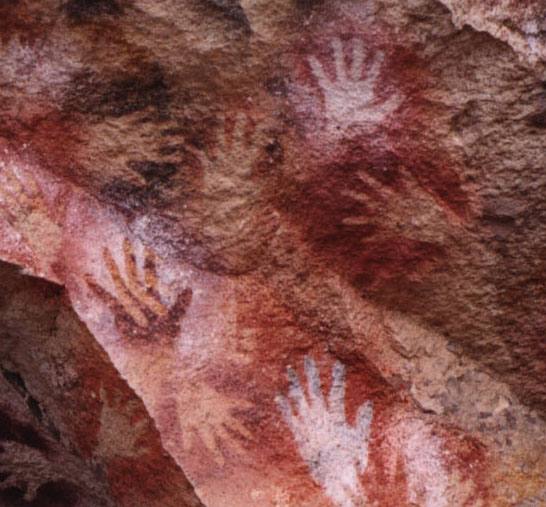 TRONCO

BRAZOS Y PIERNAS

CEJAS

OJOS
NARIZ
El que lleva armas  es hombre
Los senos son Femenino.
Todo lo anterior es un giro de la cultura, donde todo lo anterior es animal y lo que prosigue es evolución continuada.
El hombre es productivo no parasitario
Aparecen clases sociales
Reparto de oficios y especializaciones
Ritos y cultos sustituyen la magia y la hechicería
Surgen demonios y espíritus, maleficios y beneficios.
El ANIMISMO y el culto a los muertos
Amuletos, ídolos, símbolos sagrados, ofrendas, monumentos
La separación entre ARTE SAGRADO (representativo) Y ARTE PROFANO (decorativo)
ANIMISMO
REALIDAD: mundo fenomenico visible, cuerpo mortal
SUPRAREALIDAD: mundo espiritual no visible. Alma inmortal

Entre ambos estas los usos y los ritos

Ojo: la magia es monista … paleolitico…
El animismo es dualista… Neolitico
Magia es sensualista y concreta… dirigida a vida de este mundo.
Animismo dualista y abstracto… dirigido a vida mas allá… el trasmundo idealizado y estilizado. Es el proceso de la intelectualización y racionalización del arte (de la imagen al signo al símbolo)… ojo: la semiología de Pierre Giraeu
Aquí ya la imagen es recuerdo y alegoría en sentido pictográfico.
Es un estilo formalista geométrico ornamental
Es autocrático no primitivo transmitido de generación en generación
Expresa una forma de organización unitaria
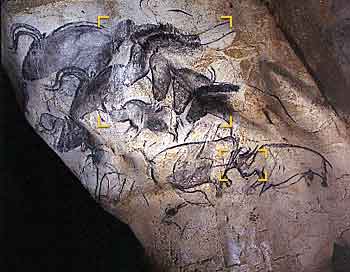 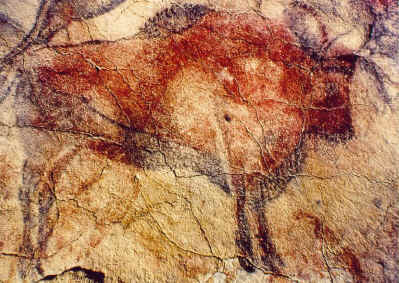 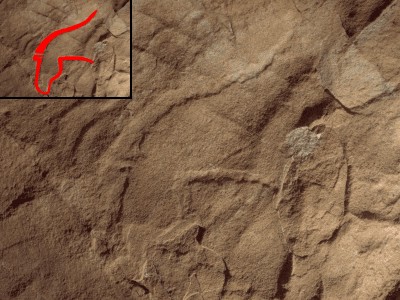 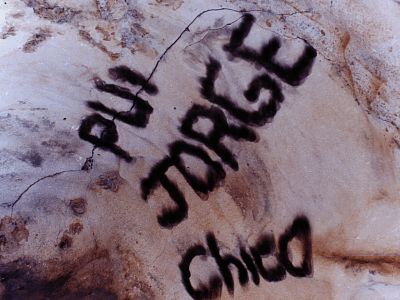 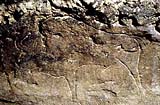 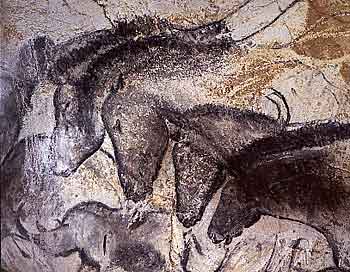 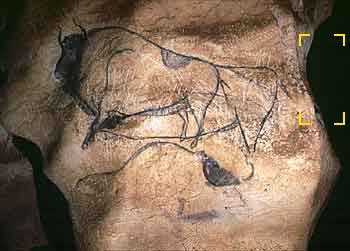 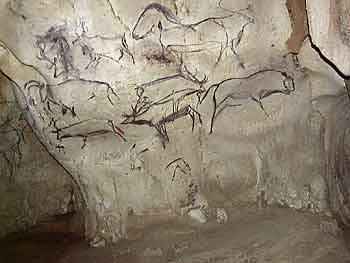 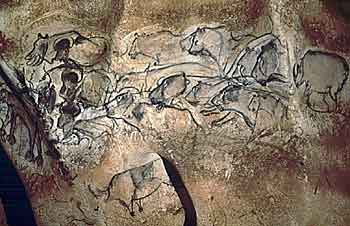 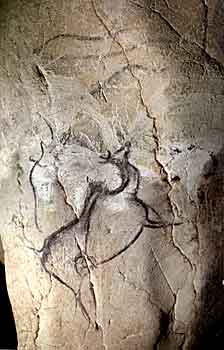 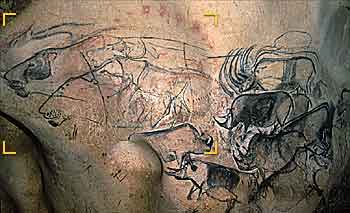 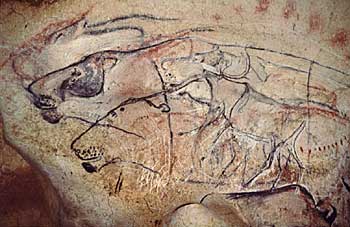 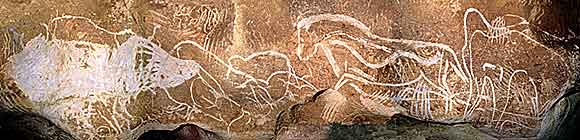 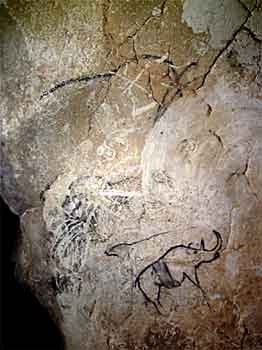 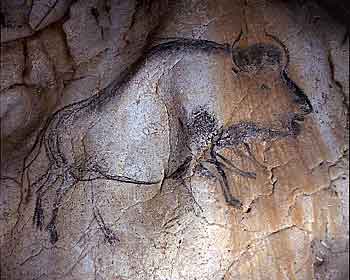 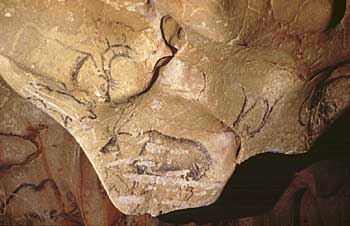 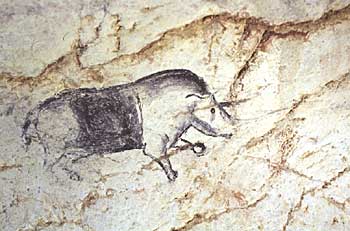 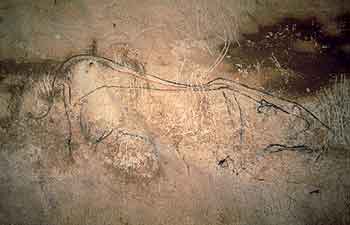 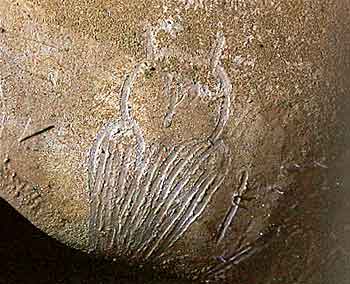 EL ARTISTA COMO MAGO Y SACERDOTE
El arte como profesión y labor domestica
Los creadores de pintura del paleolítico eran, según apariencias, cazadores profesionales.
Existió una separación de los oficios:
Las personas que dibujan animales se las considera dotadas de poder mágico. Se las reverencia como hechiceros y puede que estuvieran exentos de buscar alimento.
Eran especialistas preparados…practicaron su arte… eran una clase profesional. Se han encontrado bocetos, diseños, dibujos escolares corregidos (escuelas, maestros, tendencias locales y regionales, tradiciones)
Artista-mago: primer representante de la especialización y división del trabajo. El mago vulgar, el artista-mago, el medico brujo; todos poseen dones especiales (son los precursores del sacerdote). Tal clase social muestra mejoría del grupo al permitirse la existencia de ociosos… se destacan de la masa.
Cuando se separa en el neolítico el arte (sagrado y pagano), la actividad artística pasa a manos de dos grupos diferentes:
Hombres mago-sacerdotes: Animismo… arte sepulcral, escultura de ídolos
Mujeres: Arte Profano: decorativo, artesanal…industria domestica
La agricultura y la ganadería dan largos de ocio… mas no es un arte popular y si un arte rural del neolítico
El arte plástico esta destinado a una aristocracia poseedora… elaborado por sus mujeres… labor domestica honorable
LASCAUX
LA MEJOR PRUEBA DE QUE ESTE ARTE PERSEGUÍA UN EFECTO MÁGICO  Y NO ESTÉTICO, AL MENOS EN SU PROPÓSITO CONSCIENTE, ESTÁ EN QUE EN ESTAS PINTURAS LOS ANIMALES SE REPRESENTABAN FRECUENTEMENTE ATRAVESADOS CON LANZAS Y FLECHAS, O ERAN ATACADOS CON TALES ARMAS UNA VEZ TERMINADA LA OBRA PICTÓRICA.
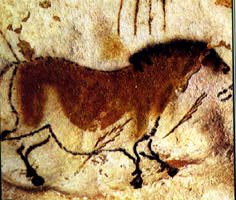 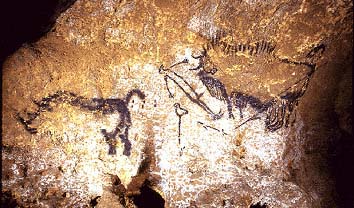 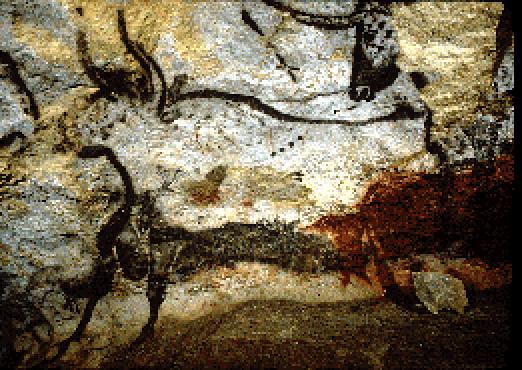 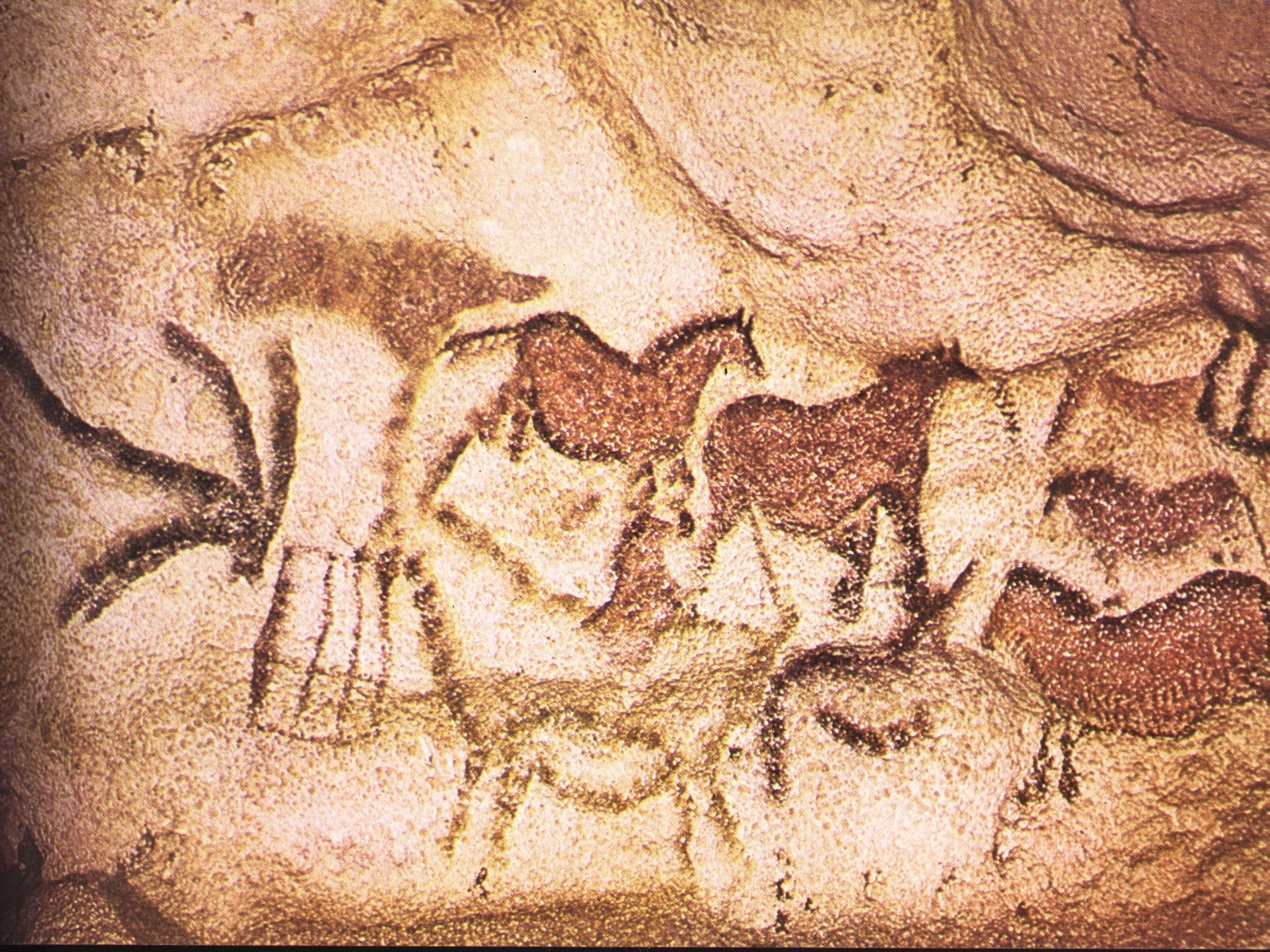 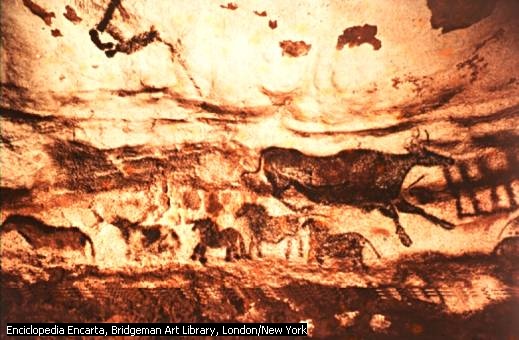 ALTAMIRA
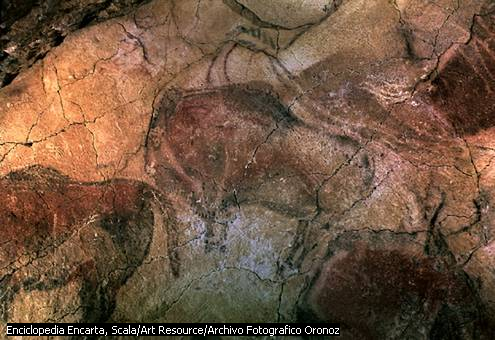 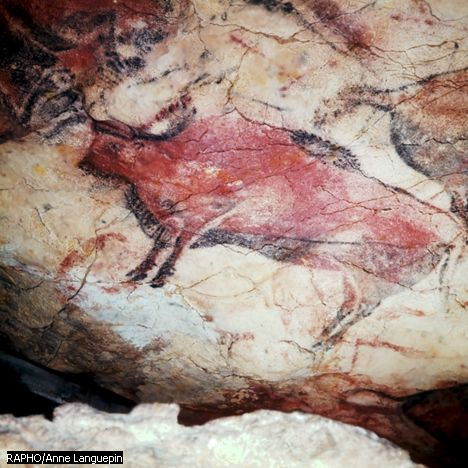 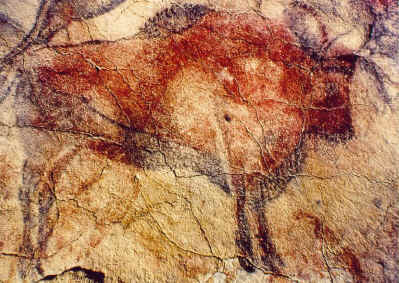 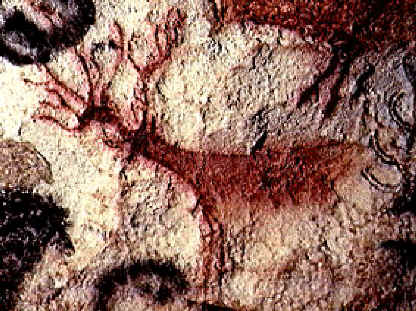 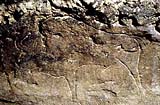 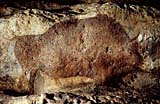 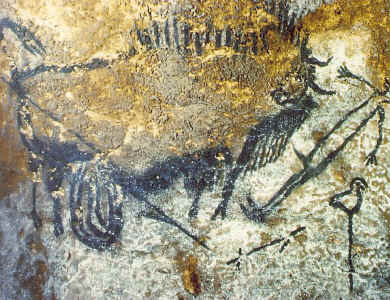 QUE EL ARTE PALEOLÍTICO ESTABA EN CONEXIÓN CON ACCIONES MÁGICAS LO PRUEBA, FINALMENTE, LA REPRESENTACIÓN DE FIGURAS HUMANAS DISFRAZADAS DE ANIMALES, LA MAYORÍA DE LAS CUALES SE OCUPA INDISCUTIBLEMENTE DE EJECUTAR DANZAS MÁGICO MÍMICAS. COMO EN EL CASO DE TROIS – FRÉRES.
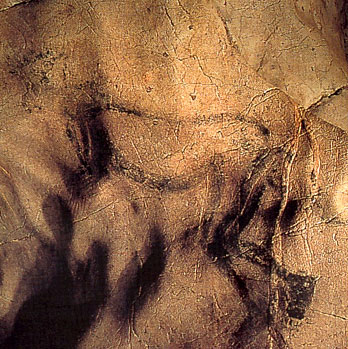 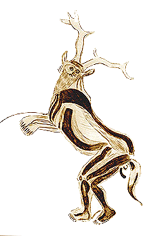 ARTE MOBILIAR
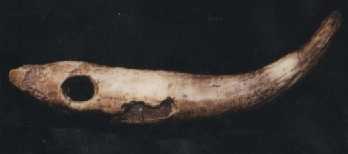 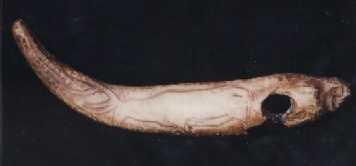 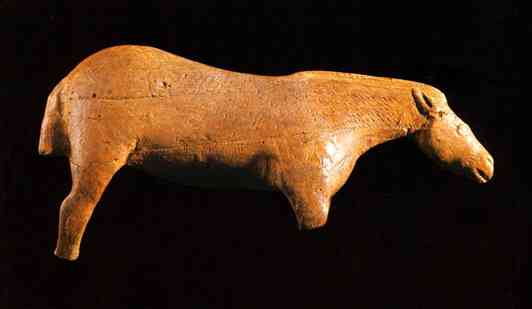 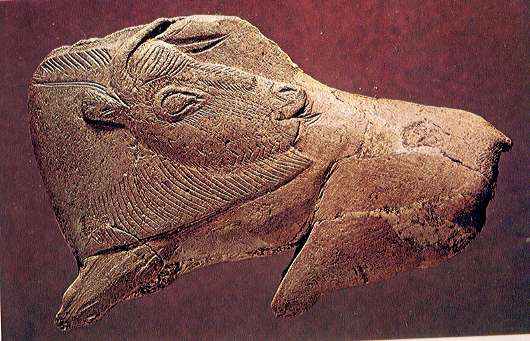 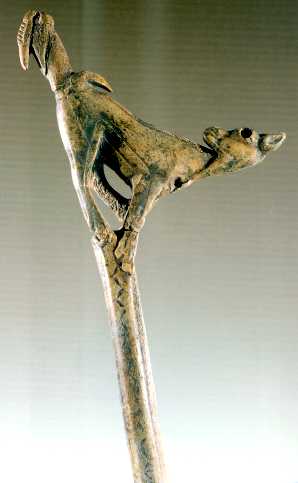 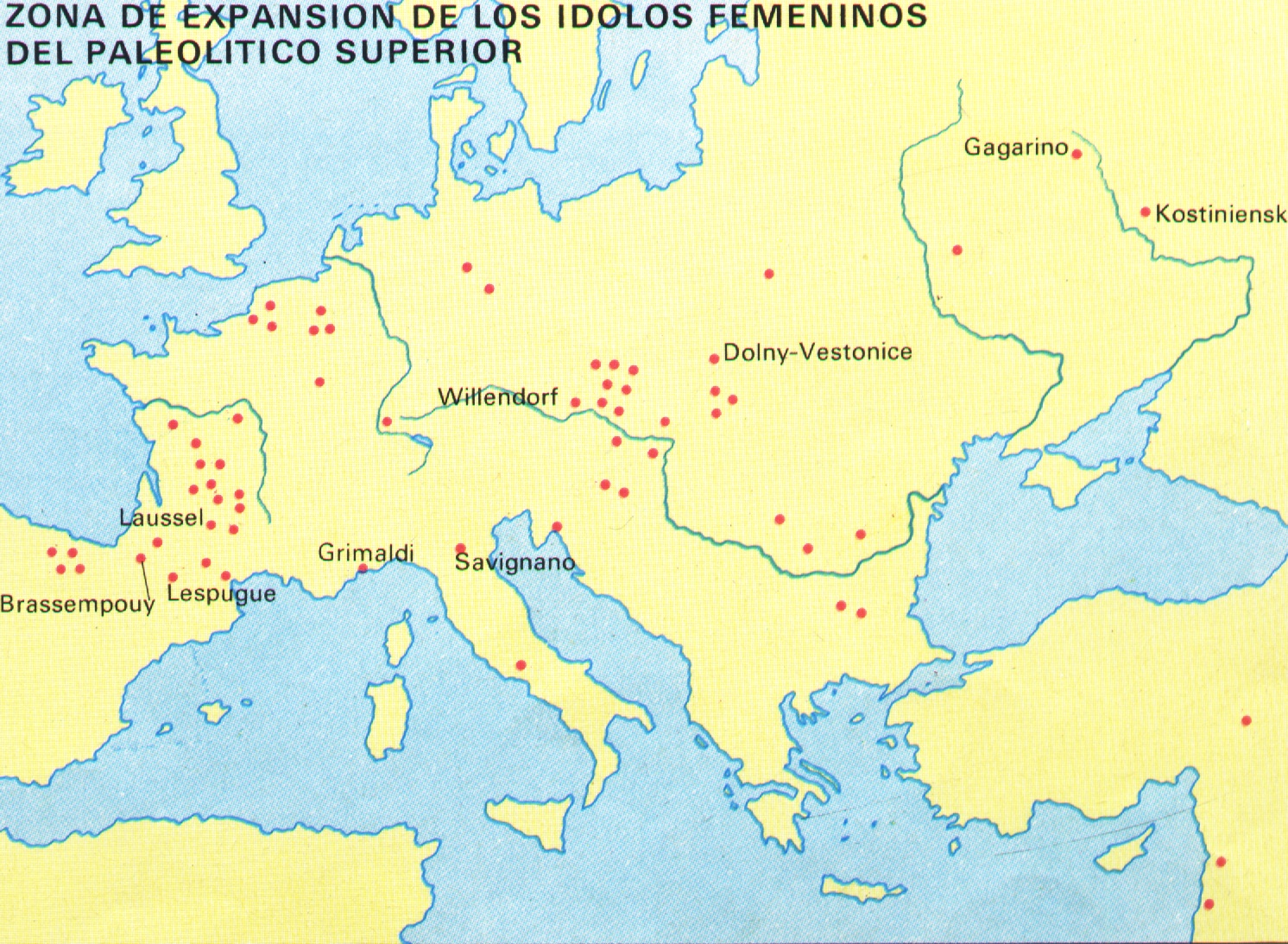 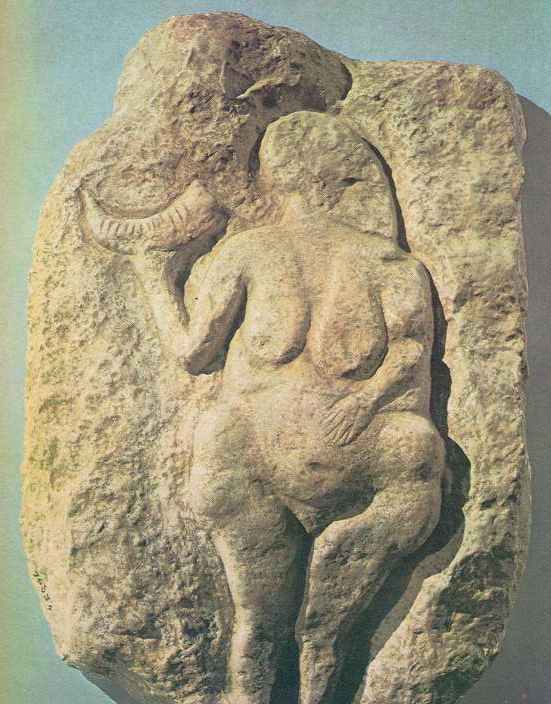 GRIMALDI
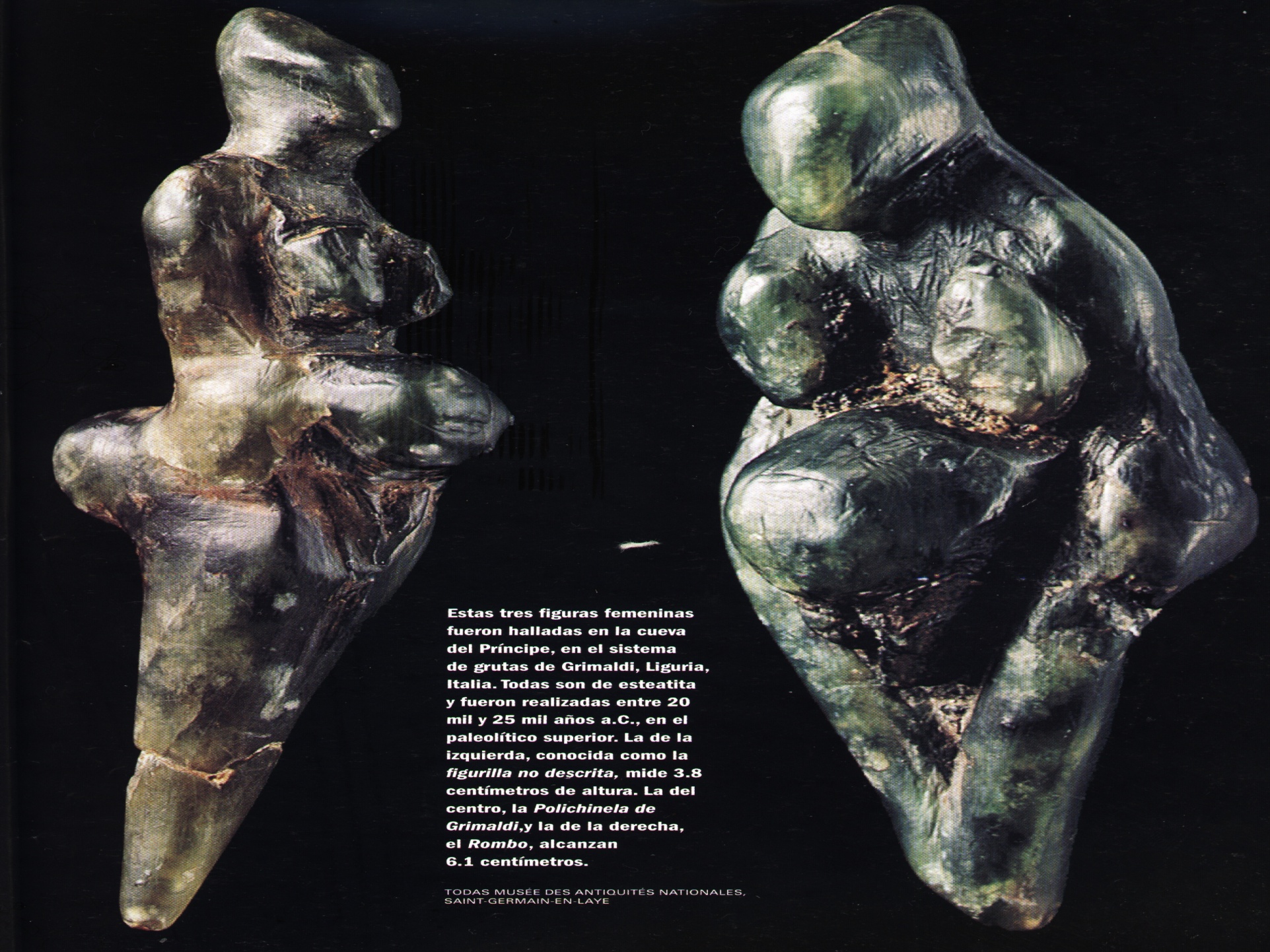 ADEEVO
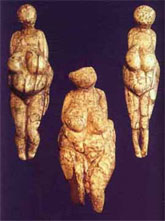 BRASSEMPOUY
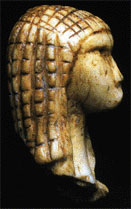 SAVIGNANO
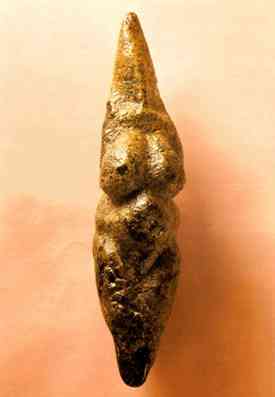 WILLENDORF
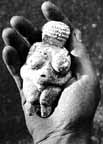 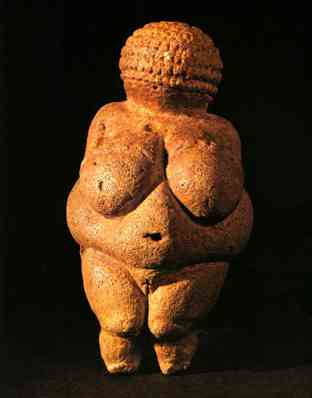 AHORA, POR VEZ PRIMERA, LA ACTITUD NATURALISTA, ABIERTA A LAS SENSACIONES Y A LA MENTE ESTILIZADA, CERRADA A LA RIQUEZA DE LA REALIDAD EMPÍRICA. EN LUGAR DE LAS MINUCIOSAS REPRESENTACIONES FIELES A LA NATURALEZA, PLENAS DE CARIÑO Y PACIENCIA PARA LOS DETALLES PARA LOS DETALLES DEL MODELO CORRESPONDIENTE, POR TODAS PARTES SIGNOS IDEOGRÁFICOS, ESQUEMÁTICOS Y CONVENCIONALES, QUE INDICAN  MÁS QUE REPRODUCIR EL OBJETO.
ANIMISMO GEOMETRISMO
ARTE DEL NEOLÍTICO
CUEVA DEL TAJO
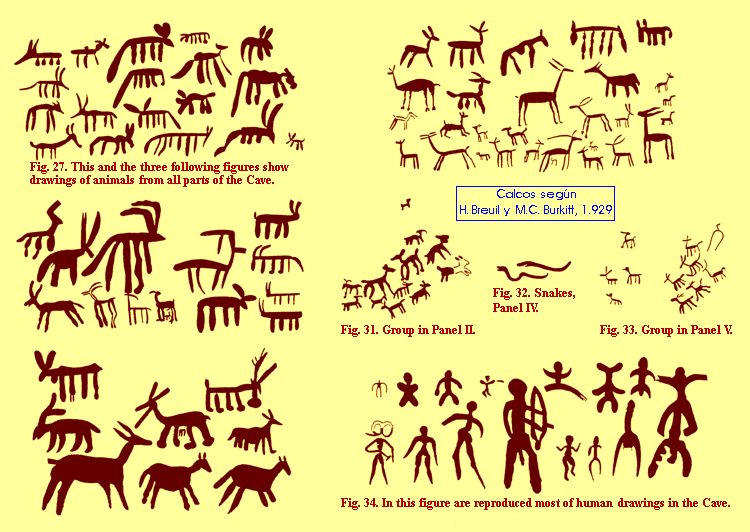 LOS DIBUJOS RUPESTRES DEL NEOLÍTICO INTERPRETAN LA FIGURA HUMANA POR MEDIO DE DOS O TRES SIMPLES FORMAS GEOMÉTRICAS.
CUEVA DEL TAJO
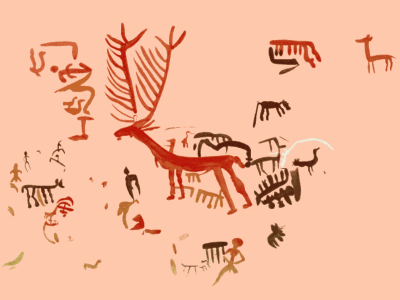 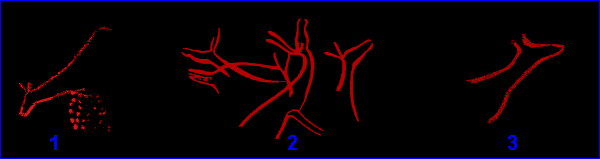 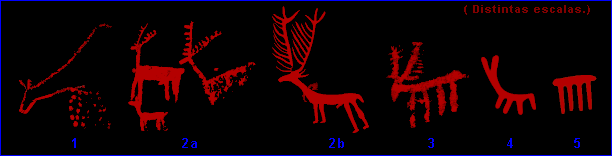 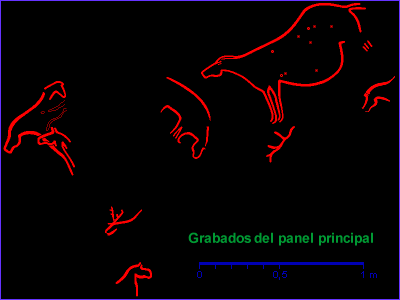 DEL MORO
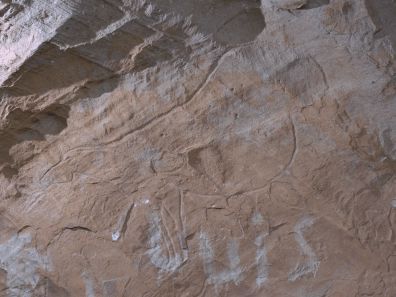 CUEVA
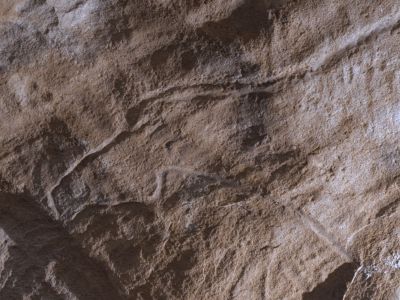 DEL MORO
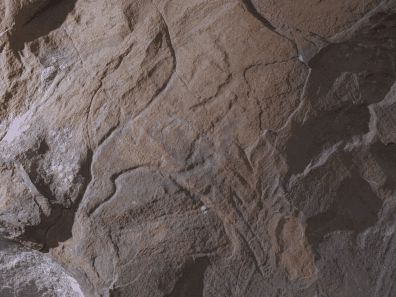 CUEVA
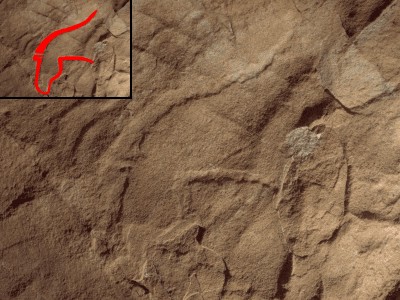 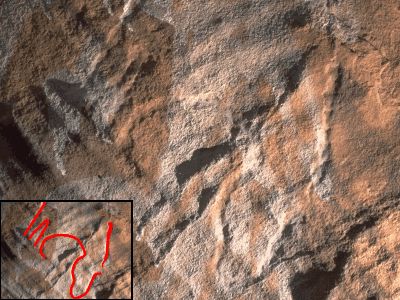 LOS TASSILI
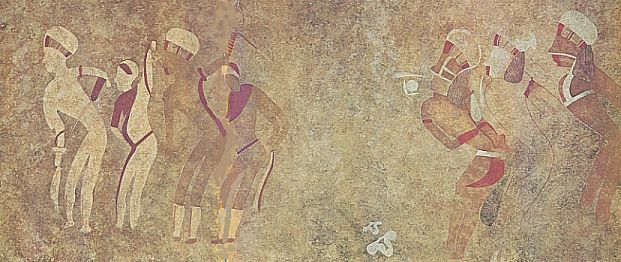 CON LA DOMESTICACIÓN DE ANIMALES Y EL CULTIVO DE PLANTAS, CON LA GANADERÍA Y LA AGRICULTURA, EL HOMBRE COMIENZA SU MARCHA TRIUNFAL SOBRE LA NATURALEZA Y SE INDEPENDIZA MÁS O MENOS DE LA VELEIDAD DEL DESTINO, DEL AZAR Y DE LA CASUALIDAD.
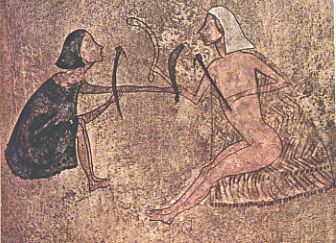 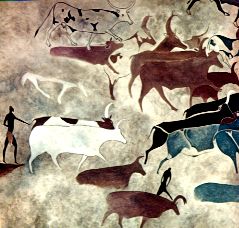 RITOS Y CULTO SUSTITUYEN A LA MAGIA  Y A LA HECHICERÍA. EL PALEOLÍTICO CONSTITUYÓ UNA FASE DENTRO DE LA CARENCIA DE LA CARENCIA DE LA CARENCIA DE CULTOS.
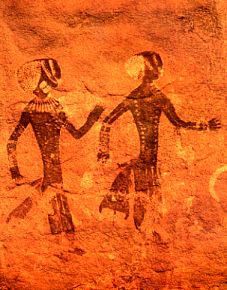 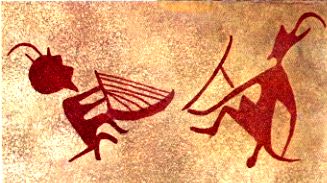 CON LA CONCIENCIA DE DEPENDER DEL TIEMPO FAVORABLE O DESFAVORABLE, DE LA LLUVIA, Y DE LA LUZ DEL SOL, DEL RAYO Y EL GRANIZO, DE LA PESTE Y LA SEQUÍA, SURGE LA IDEA DE TODA CLASE DE DEMONIOS Y ESPÍRITUS BENÉFICOS Y MALÉFICOS QUE REPARTEN BENDICIONES Y MALDICIONES, SURGE LA IDEA DE LO DESCONOCIDO DE LO SUPRAHUMANO DE LO NUMINOSO.
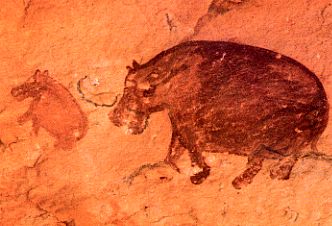 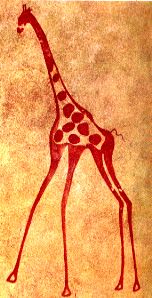 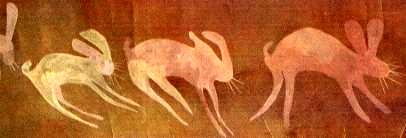 ARQUITECTURA MEGALITICA
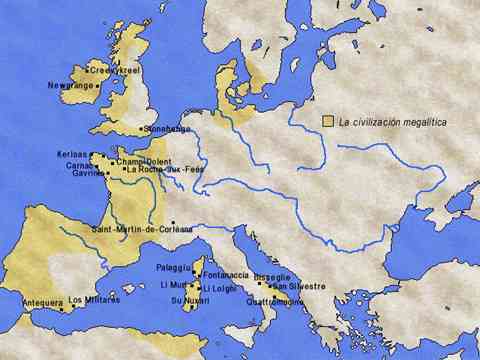 MENHIRES
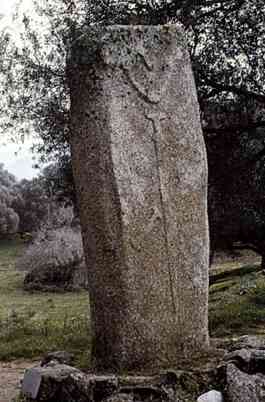 DOLMEN
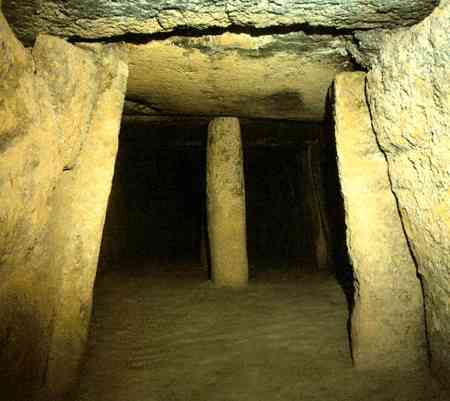 CROMLECH
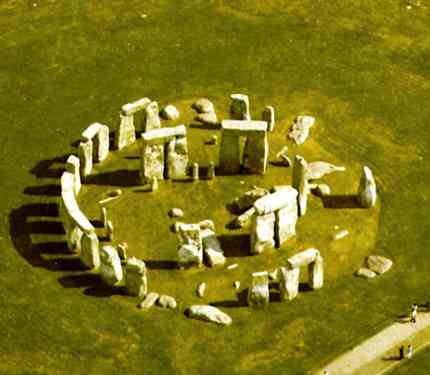 TALAYOTS
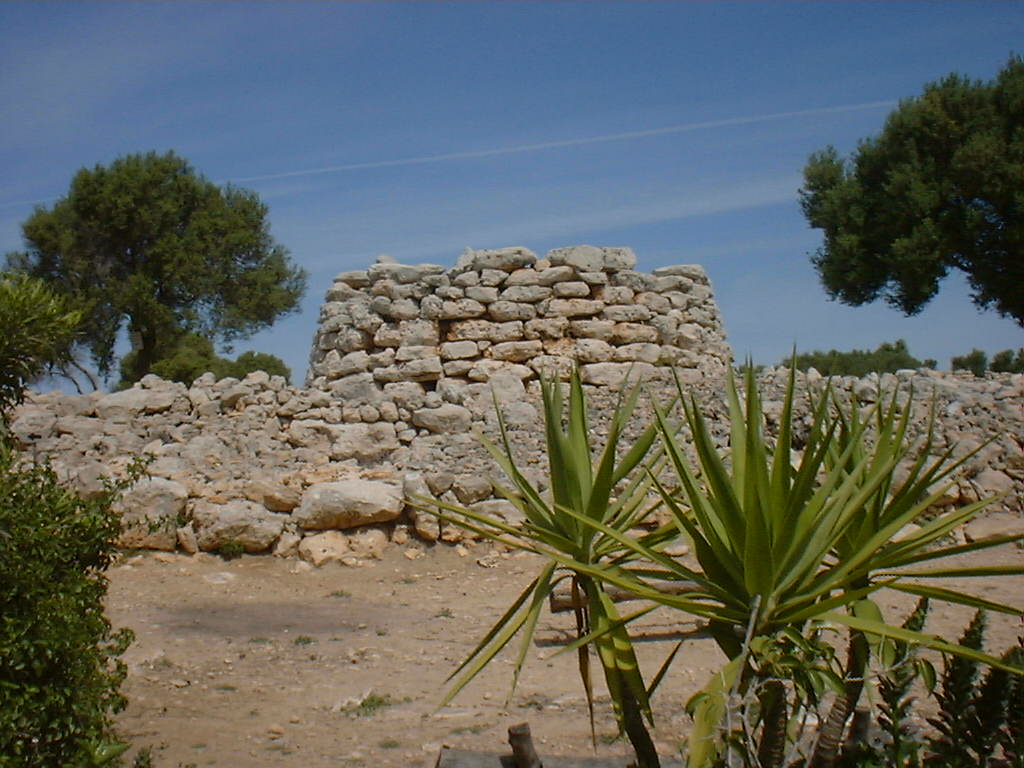 NAVETAS
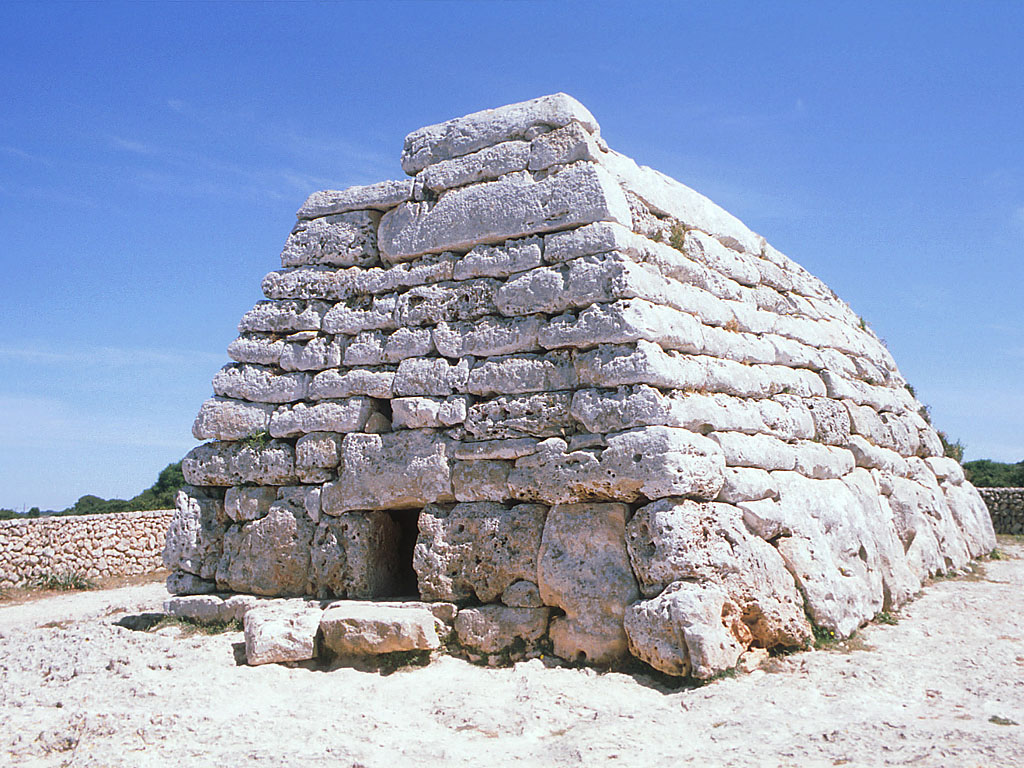 NURAGAS
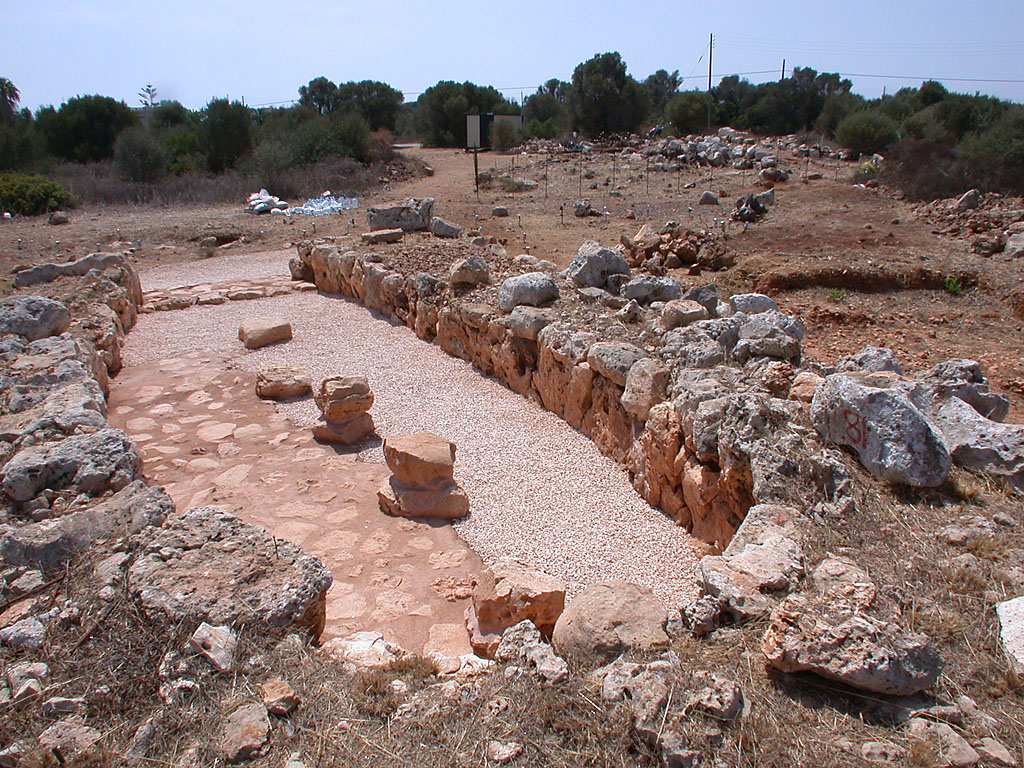 Ver ARTE Y PODER
http://www.youtube.com/watch?v=GI41D-lfsVY 
La funcion del arte y los artistas
Historia del arte cap 1: http://www.youtube.com/watch?v=8U8RaLoiq1A